Scripture Reading: Isaiah 66:22-24
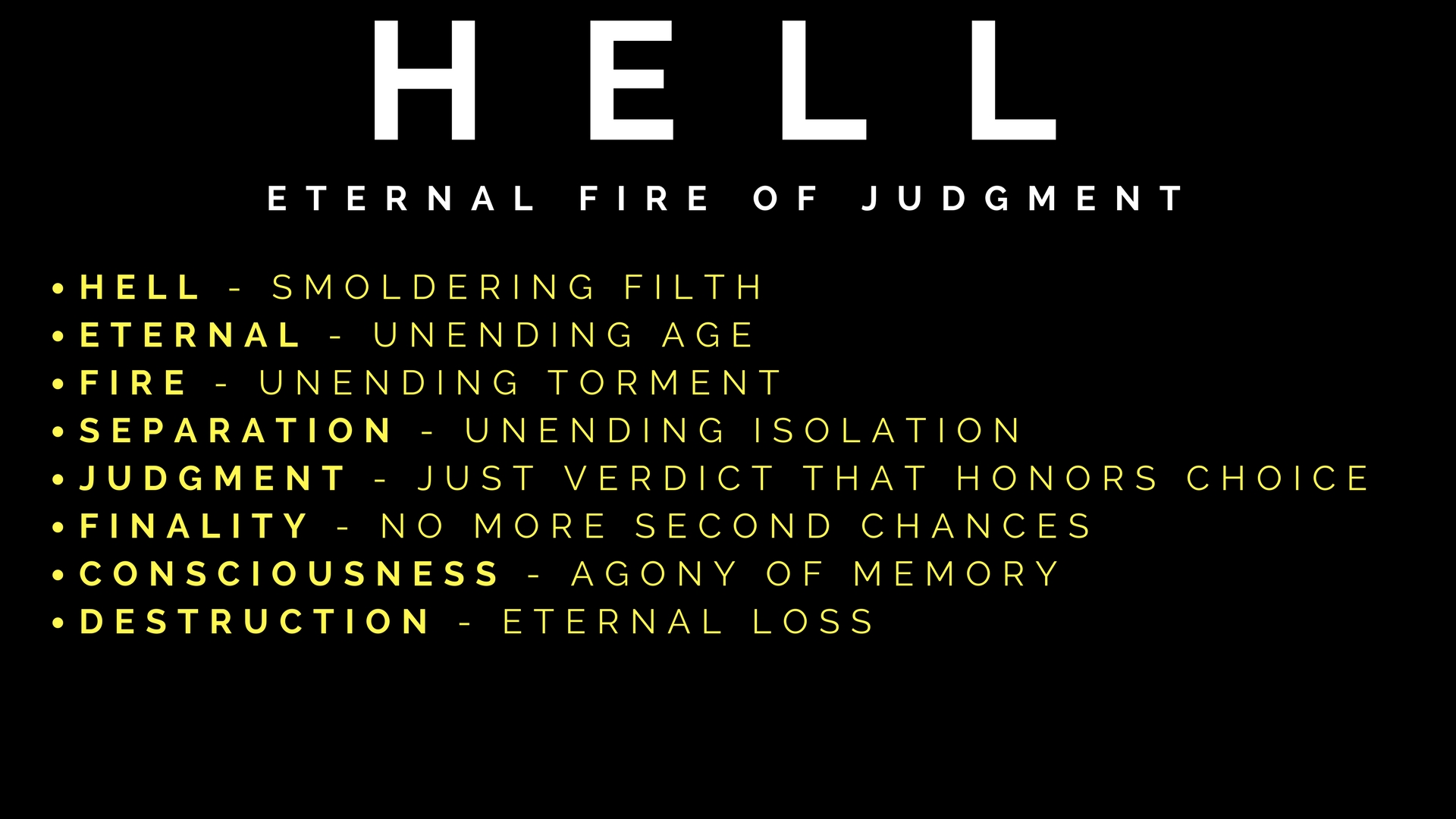 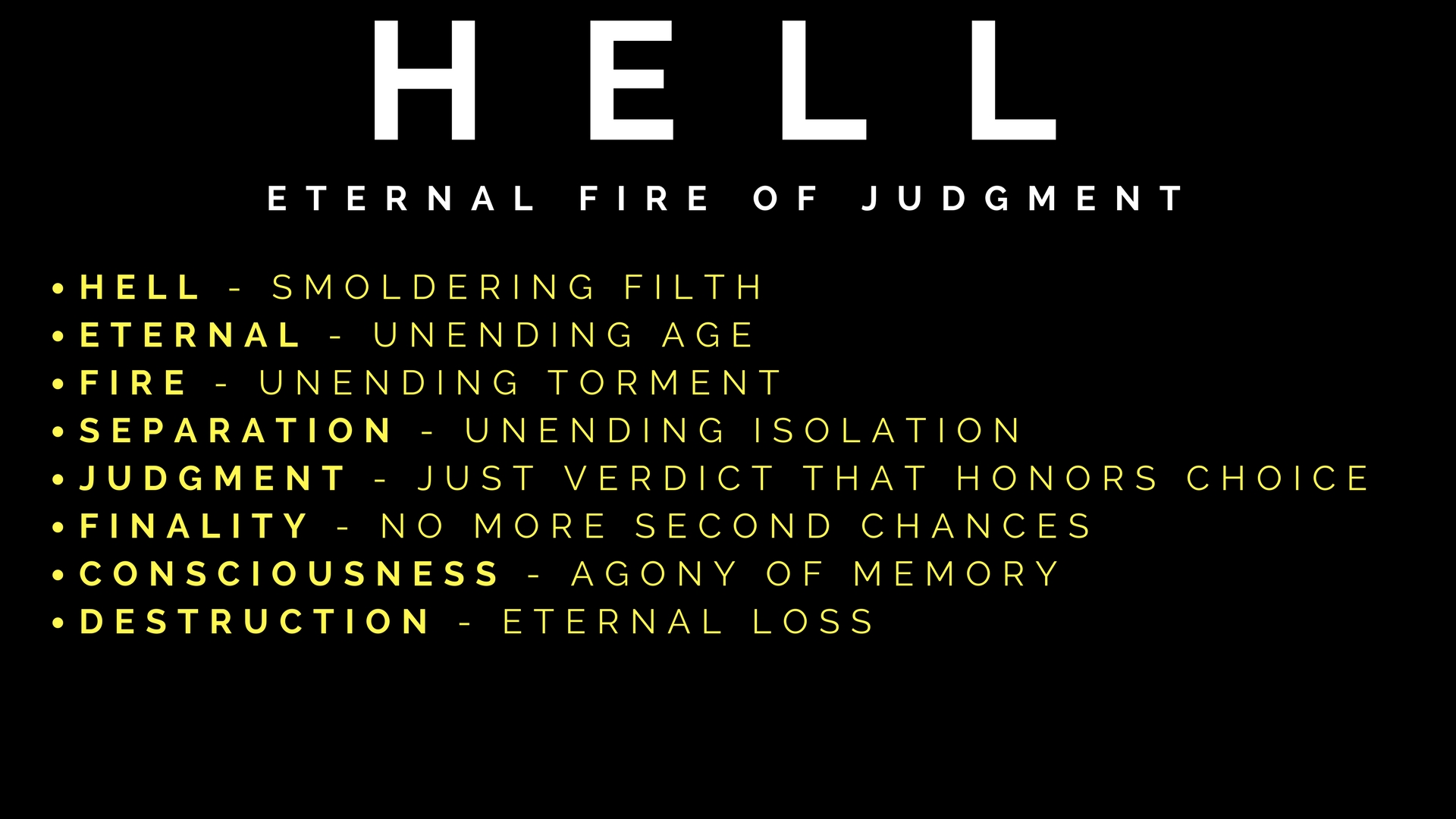 (2 Chronicles 33:6)
[Manasseh] made his sons pass through the fire in the valley of Ben-hinnom; and he practiced witchcraft, used divination, practiced sorcery and dealt with mediums and spiritists. He did much evil in the sight of the Lord, provoking Him to anger.

(Jer. 7:31)
They have built the high places of Topheth, which is in the valley of the son of Hinnom, to burn their sons and their daughters in the fire, which I did not command, and it did not come into My mind.
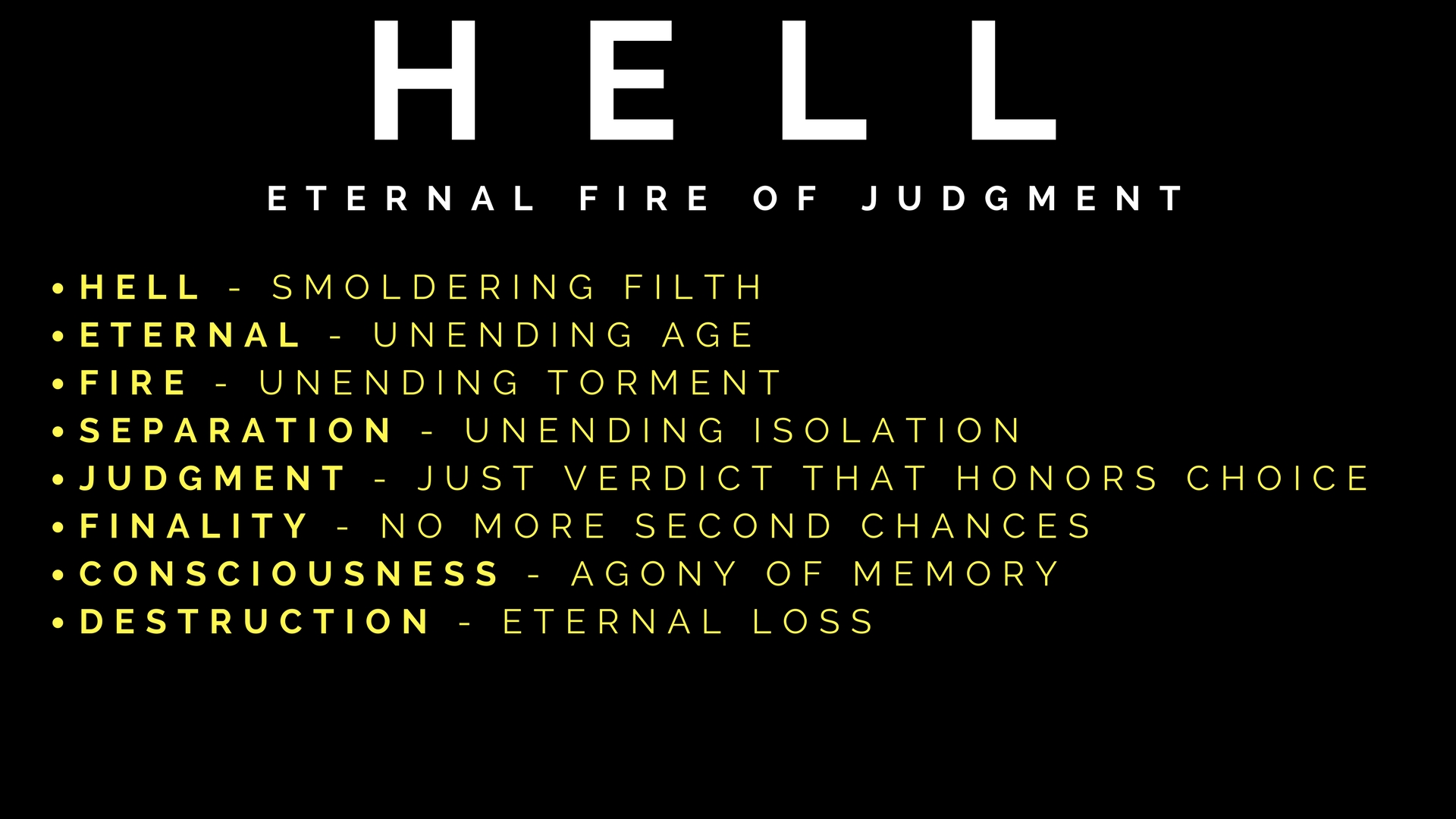 (Matthew 25:41, 34; cf. Jn. 14:1-4)
(v.41) Then He will also say to those on His left, ‘Depart from Me, accursed ones, into the eternal fire which has been prepared for the devil and his angels’

(v.34) Then the King will say to those on His right, ‘Come, you who are blessed of My Father, inherit the kingdom prepared for you from the foundation of the world.’
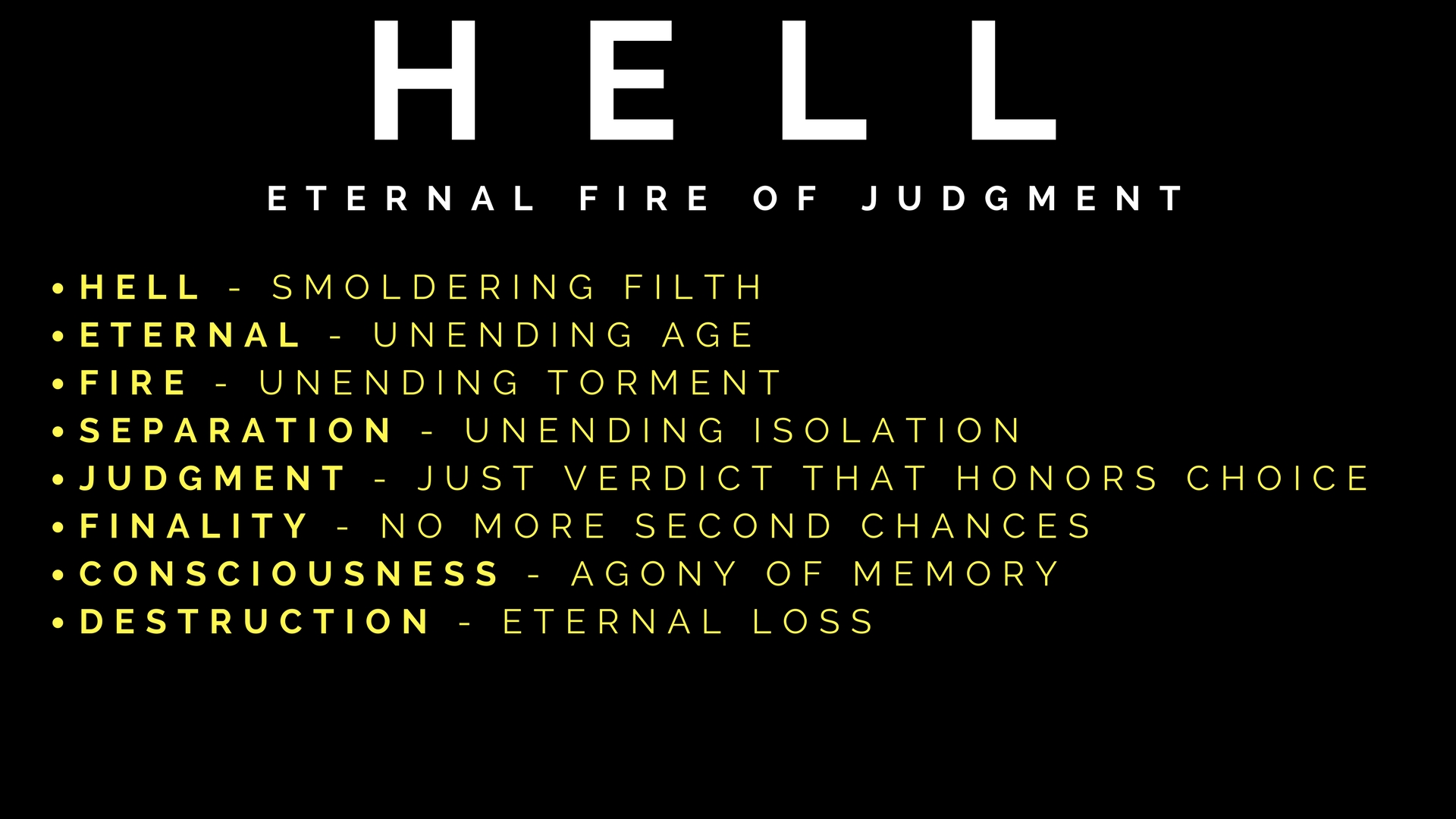 (Matthew 5:45)
so that you may be sons of your Father who is in heaven; for He causes His sun to rise on the evil and the good, and sends rain on the righteous and the unrighteous.
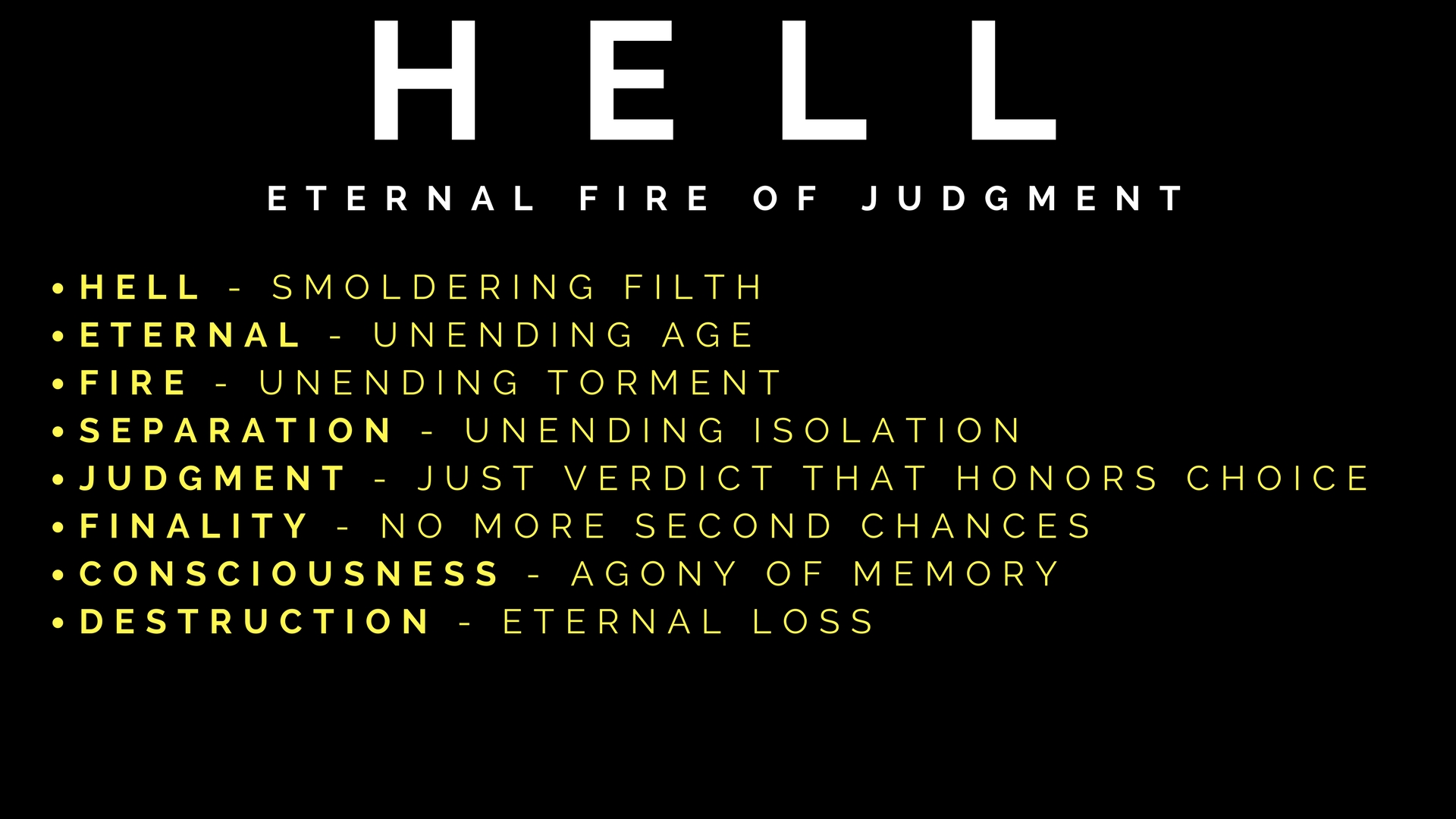 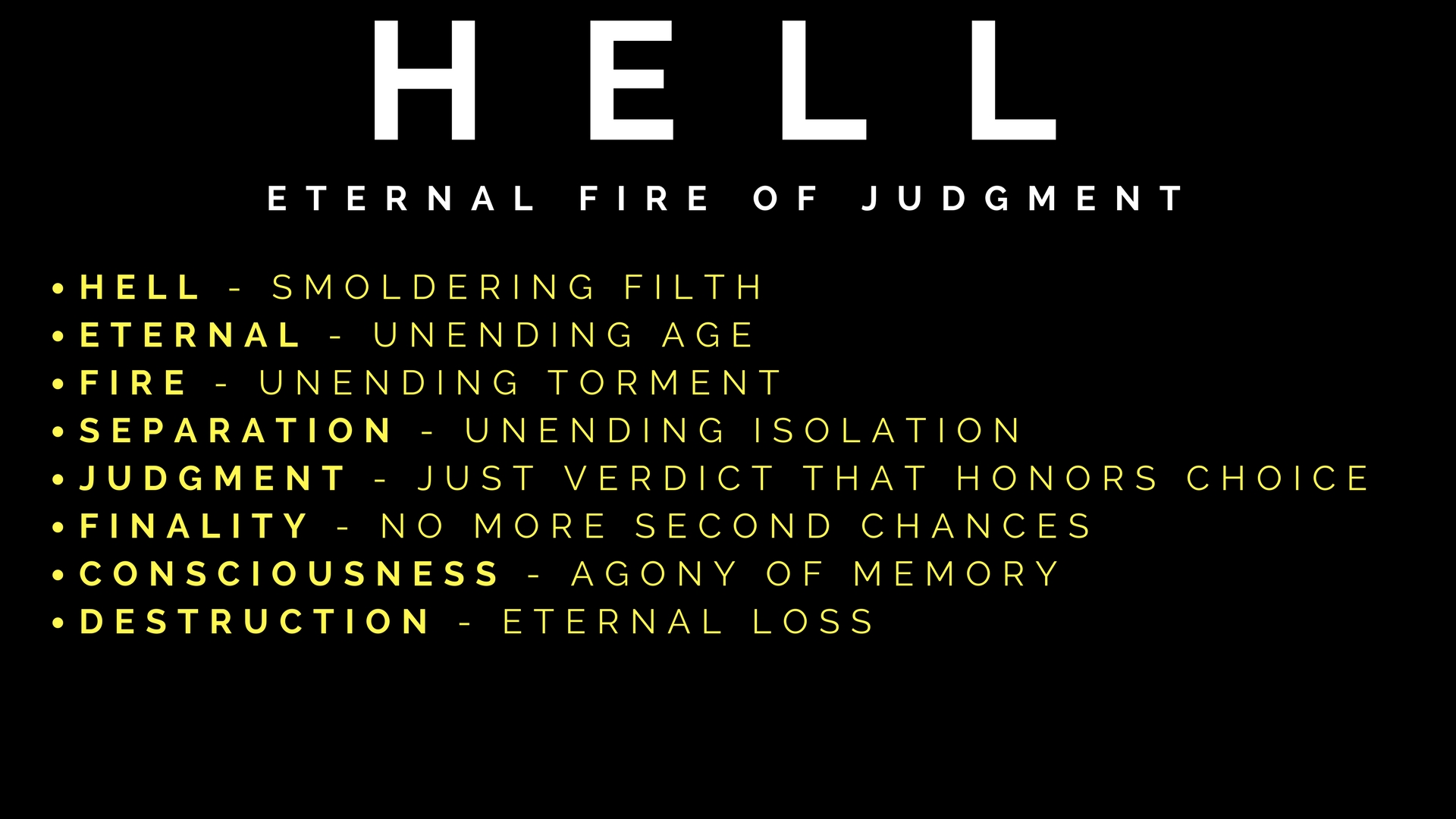 (Matthew 18:8)
“If your hand or your foot causes you to stumble, cut it off and throw it from you; it is better for you to enter life crippled or lame, than to have two hands or two feet and be cast into the eternal fire.

(Matthew 25:41)
Then He will also say to those on His left, ‘Depart from Me, accursed ones, into the eternal fire which has been prepared for the devil and his angels’
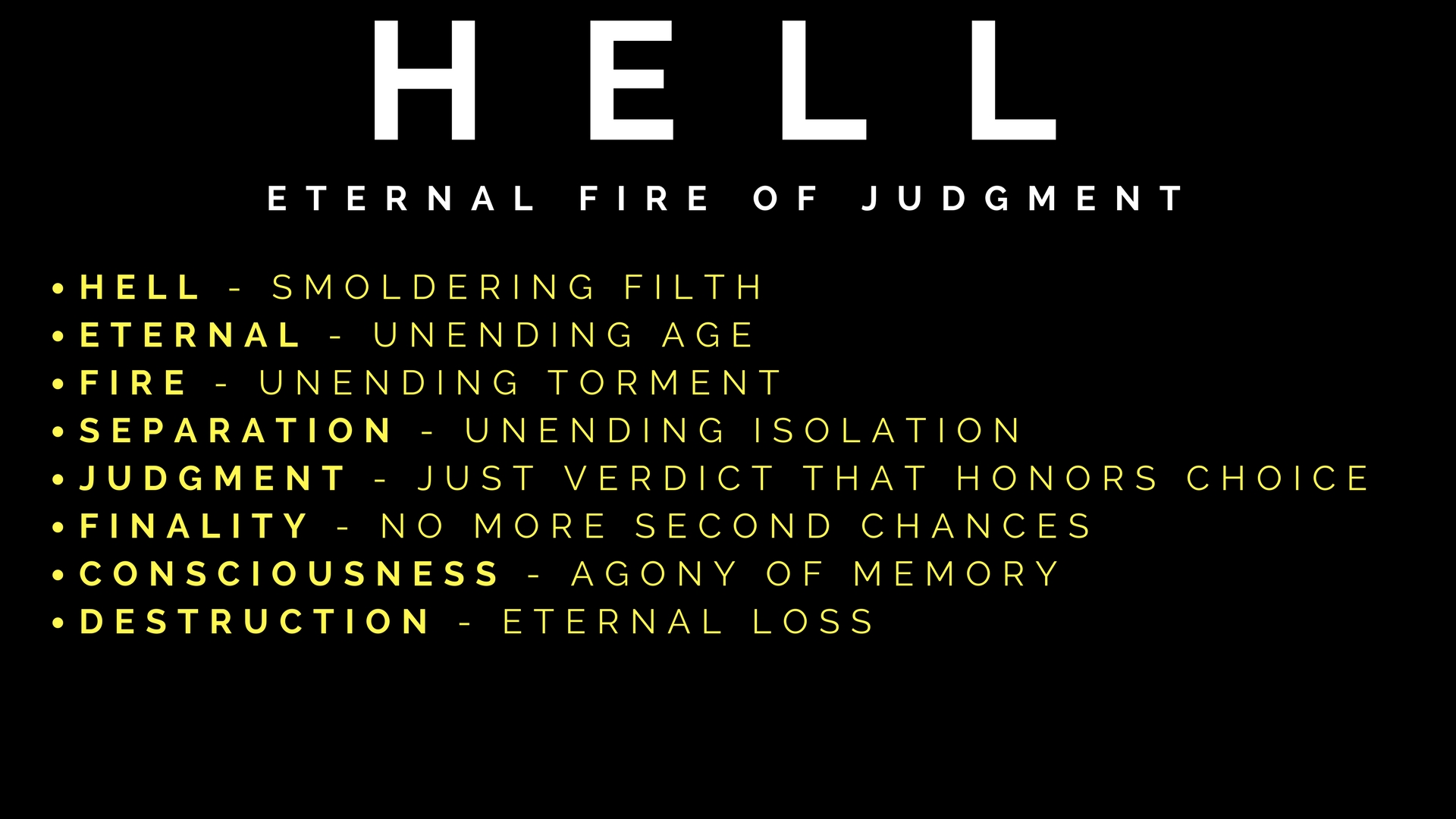 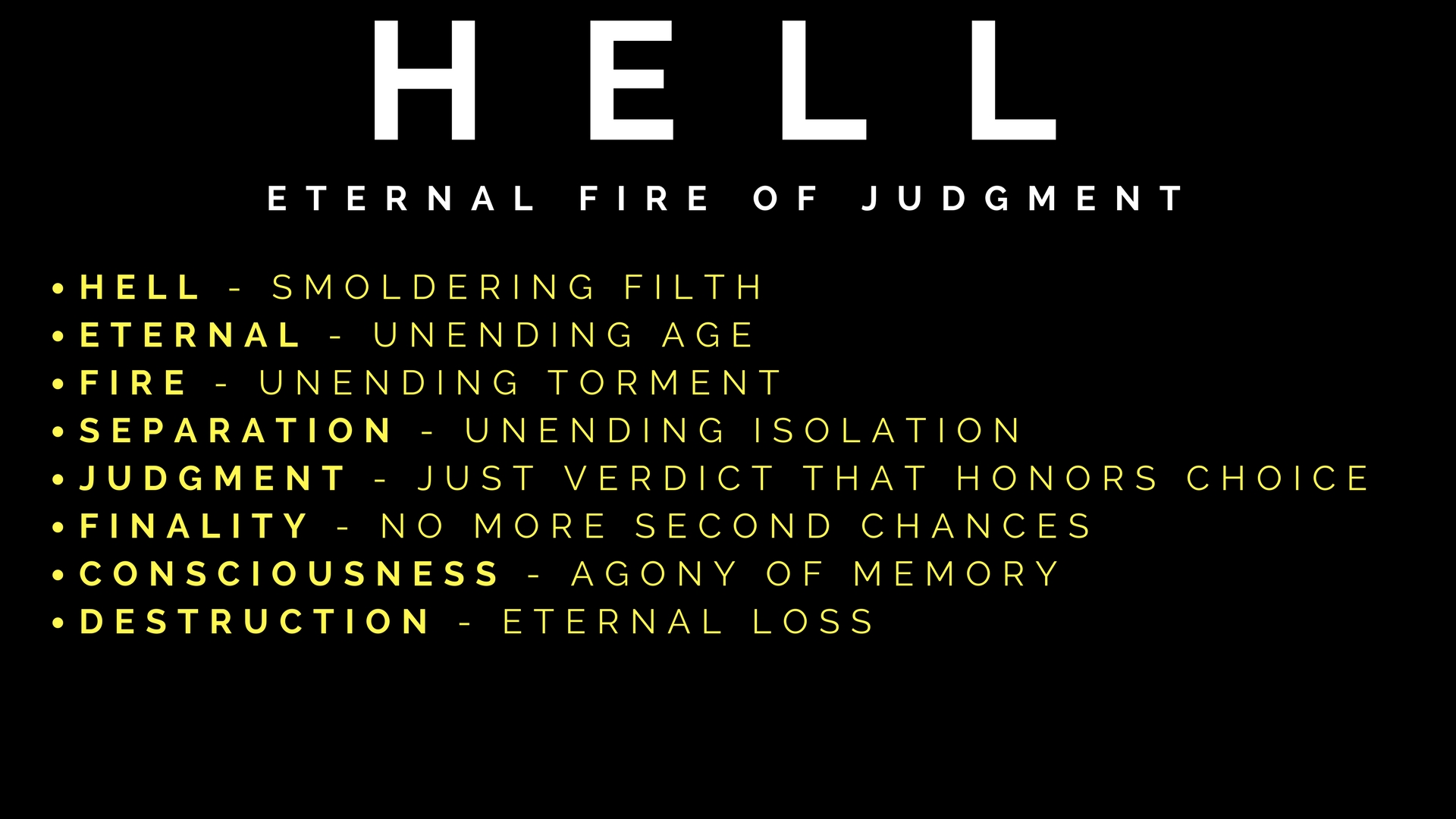 (Jude 5-7)
Now I desire to remind you, though you know all things once for all, that the Lord, after saving a people out of the land of Egypt, subsequently destroyed those who did not believe. And angels who did not keep their own domain, but abandoned their proper abode, He has kept in eternal bonds under darkness for the judgment of the great day, just as Sodom and Gomorrah and the cities around them, since they in the same way as these indulged in gross immorality and went after strange flesh, are exhibited as an example in undergoing the punishment of eternal fire.
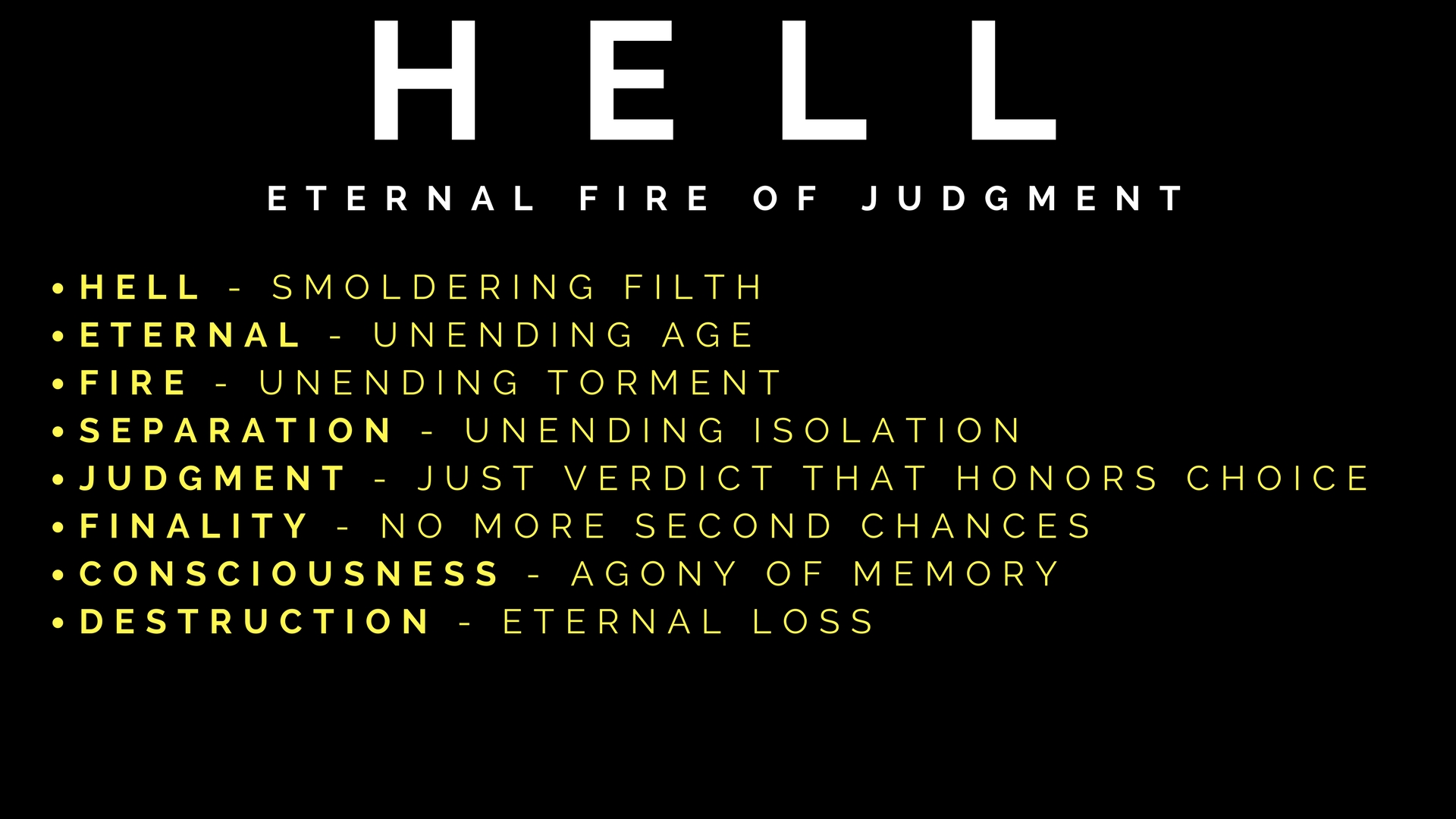 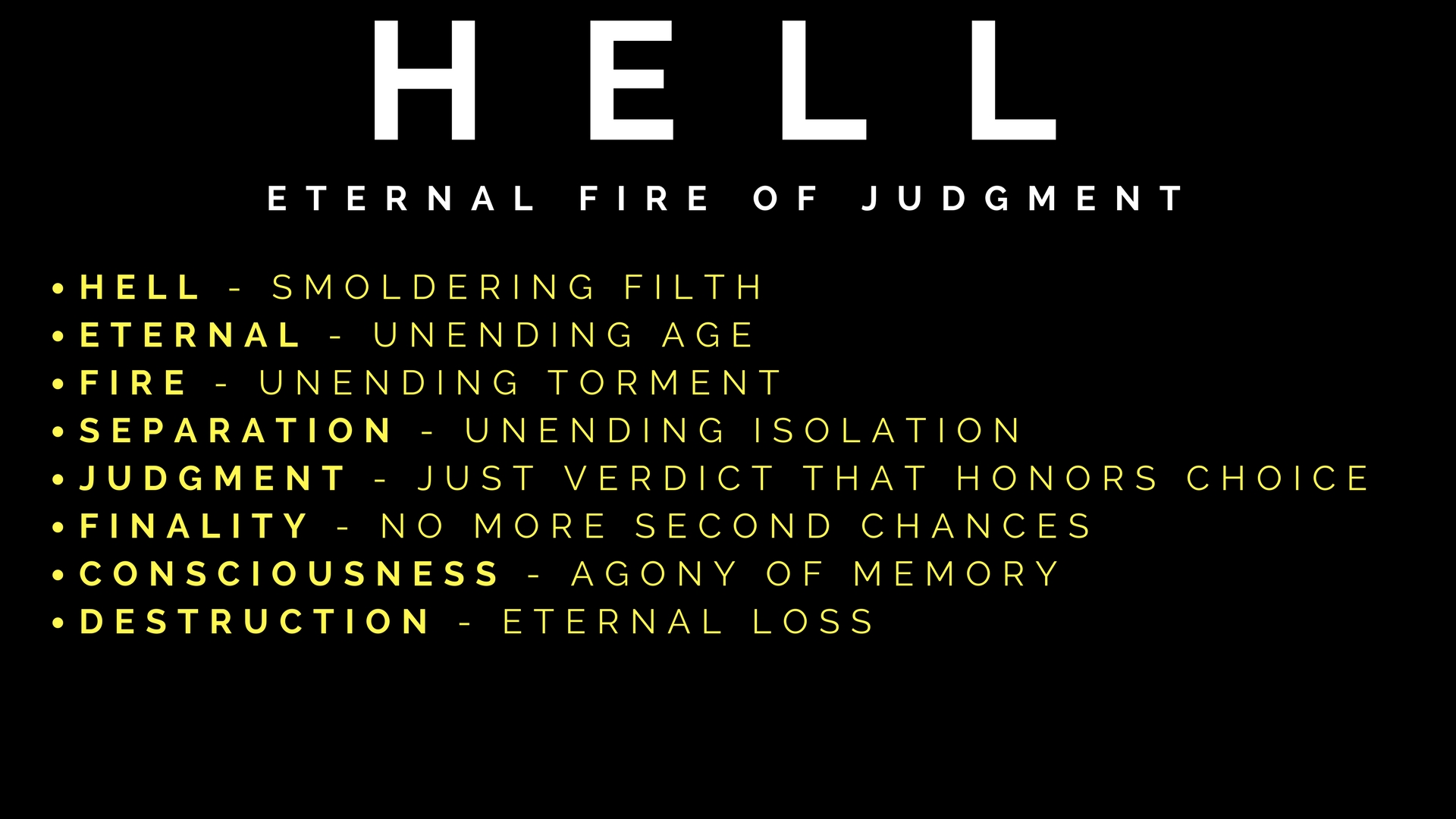 (Lk. 16:26; cf. Matthew 25:41-46)
And besides all this, between us and you there is a great chasm fixed, so that those who wish to come over from here to you will not be able, and that none may cross over from there to us.
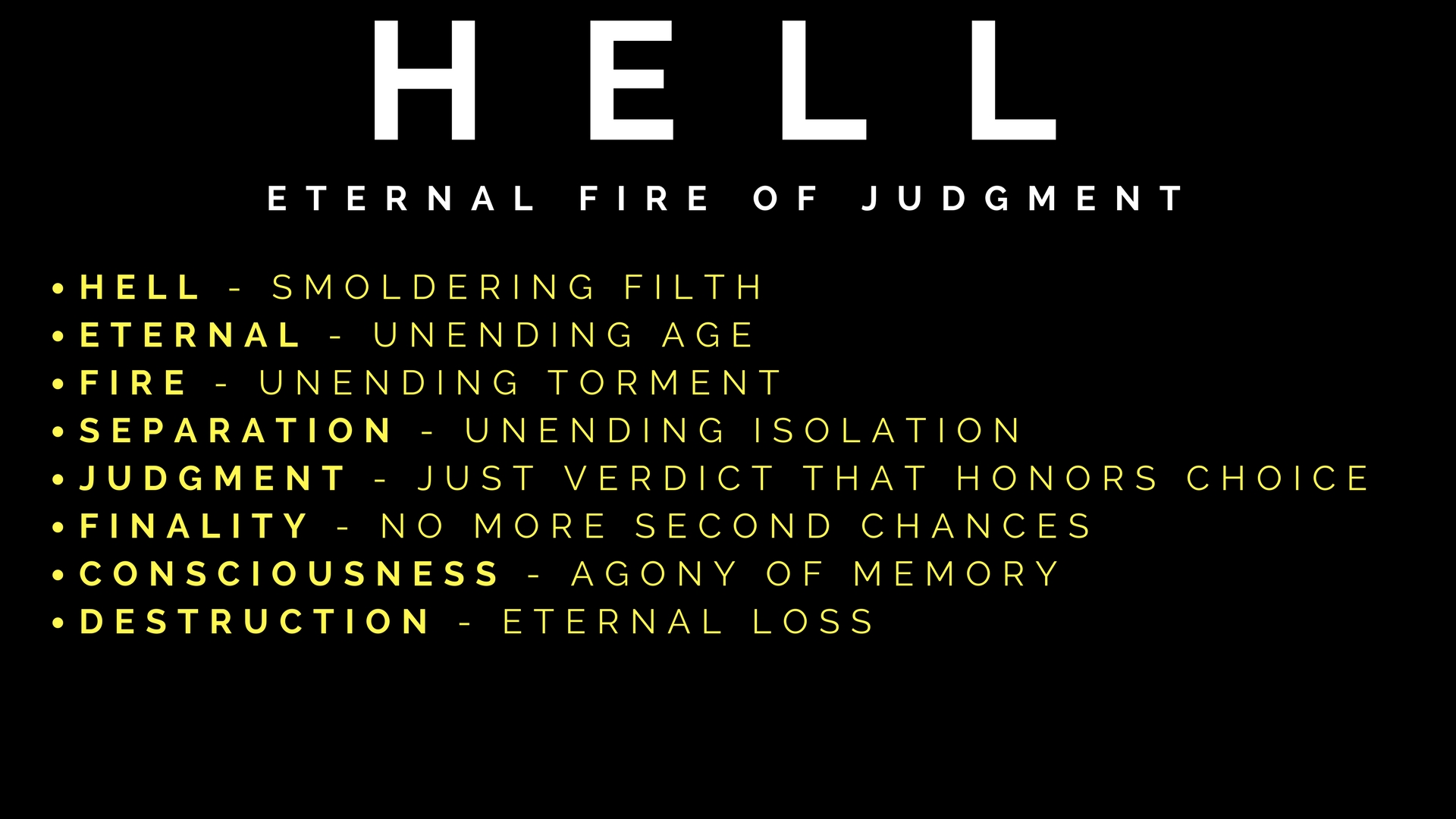 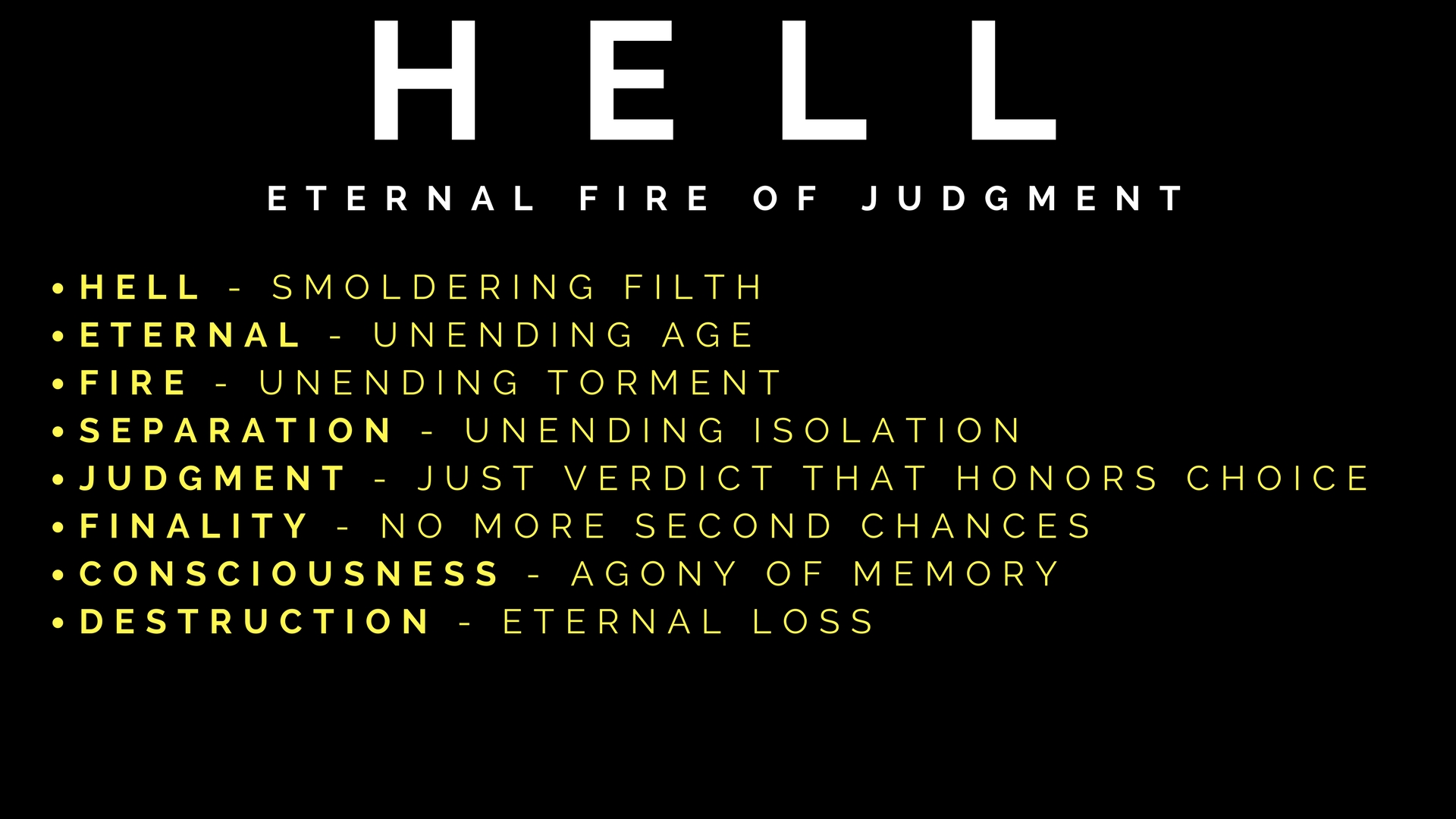 (James 4:12)
There is only one Lawgiver and Judge, the One who is able to save and to destroy; but who are you who judge your neighbor?
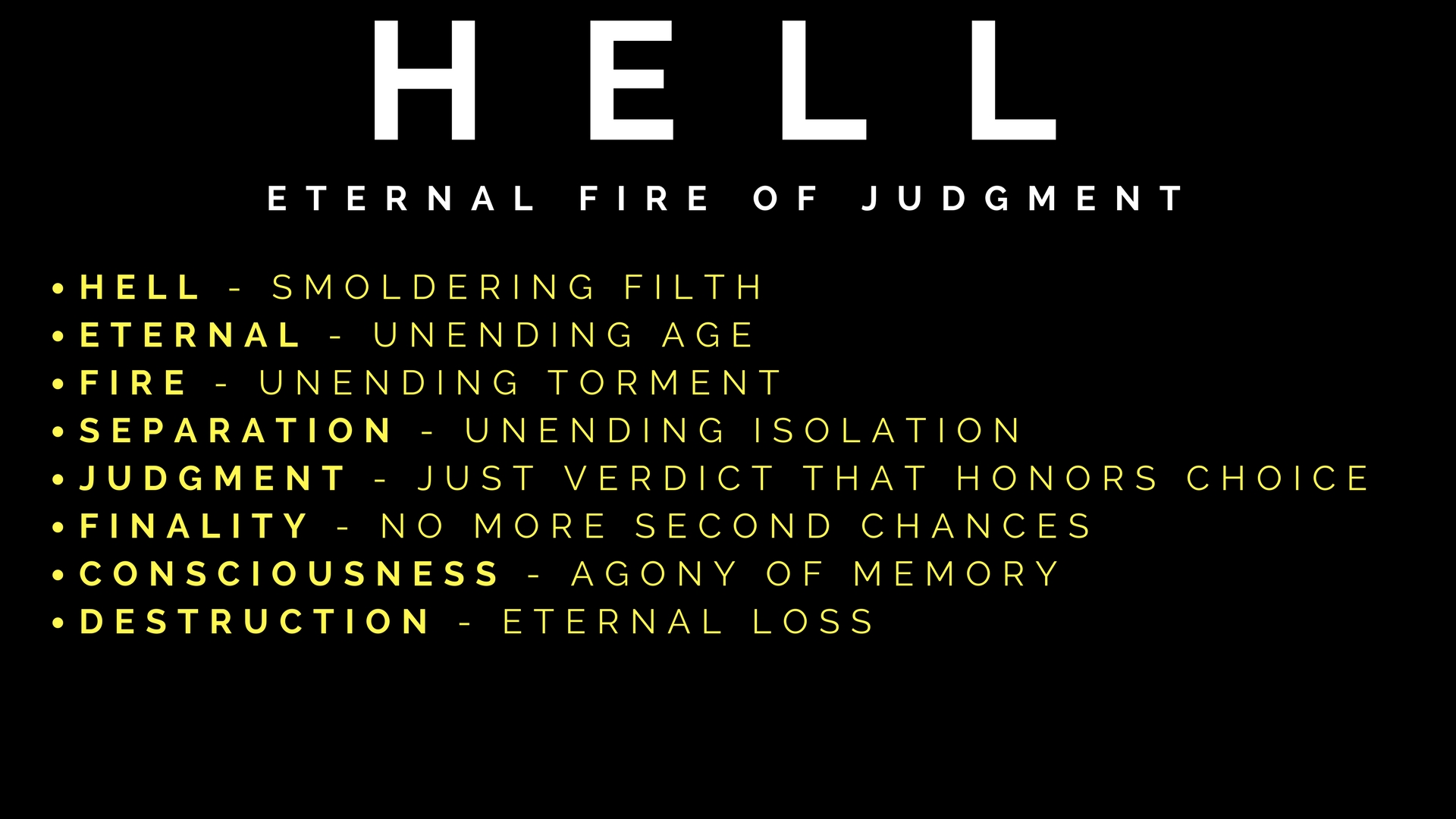 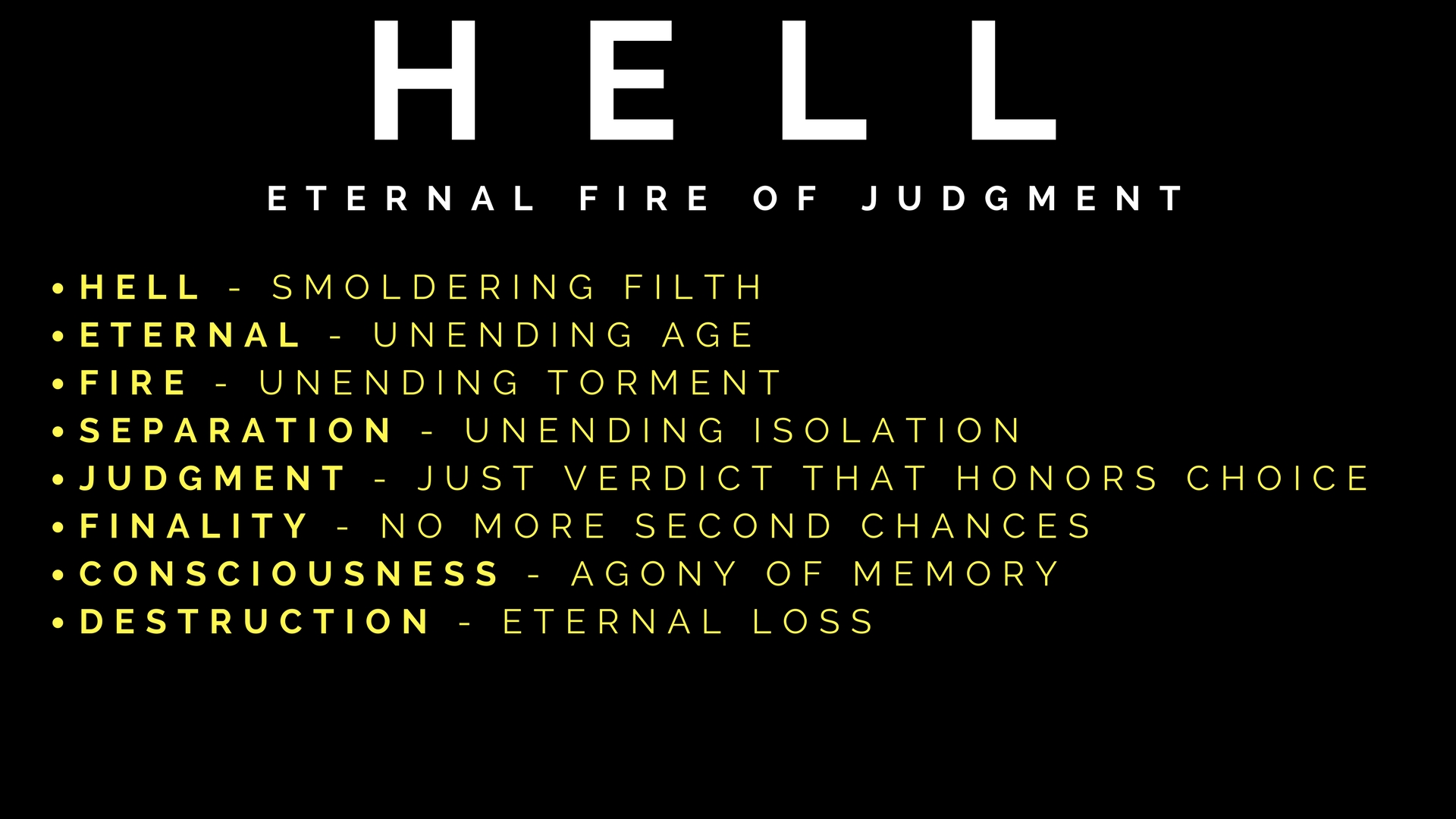 (John 3:18-19)
He who believes in Him is not judged; he who does not believe has been judged already, because he has not believed in the name of the only begotten Son of God. This is the judgment, that the Light has come into the world, and men loved the darkness rather than the Light, for their deeds were evil.
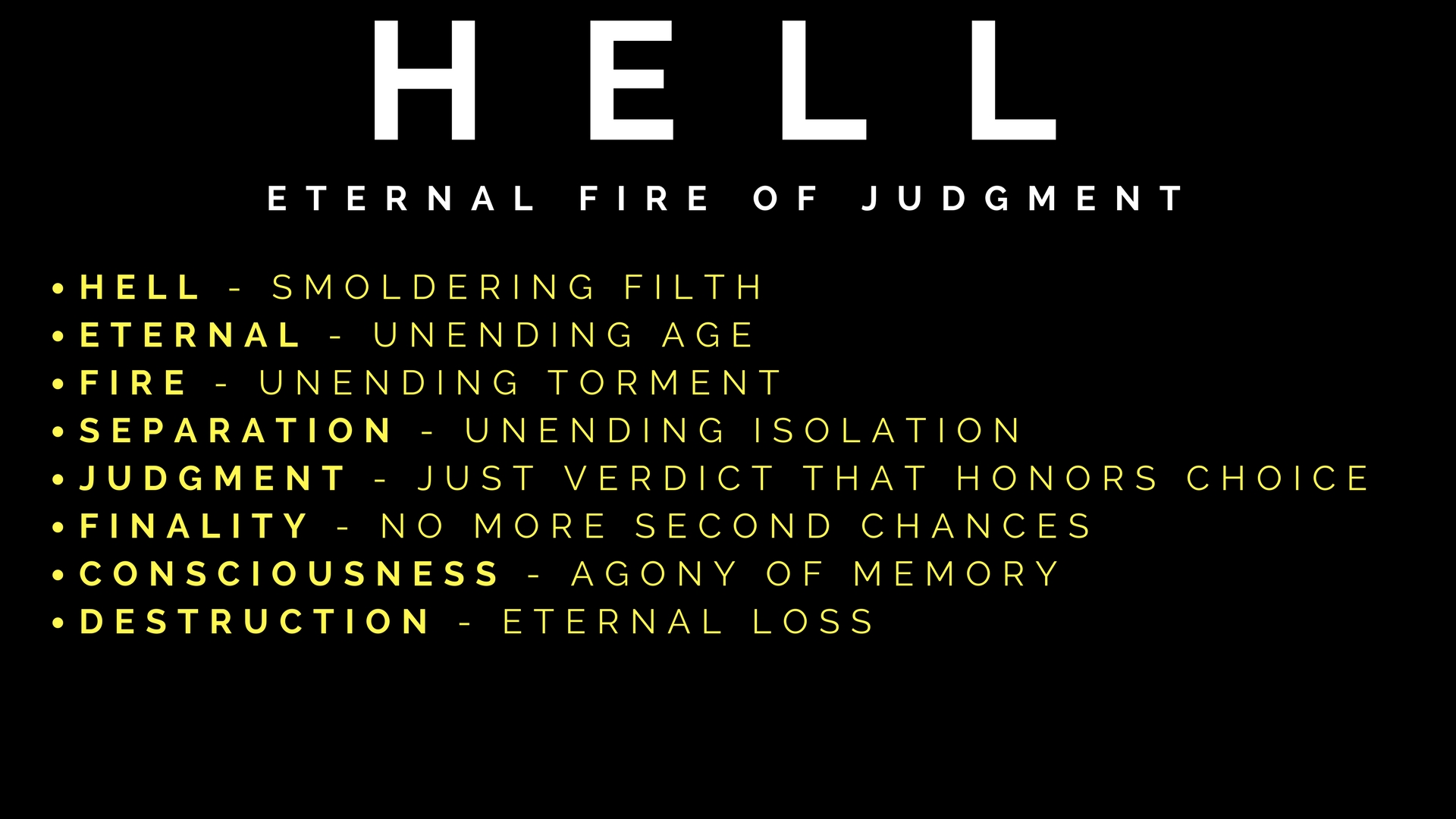 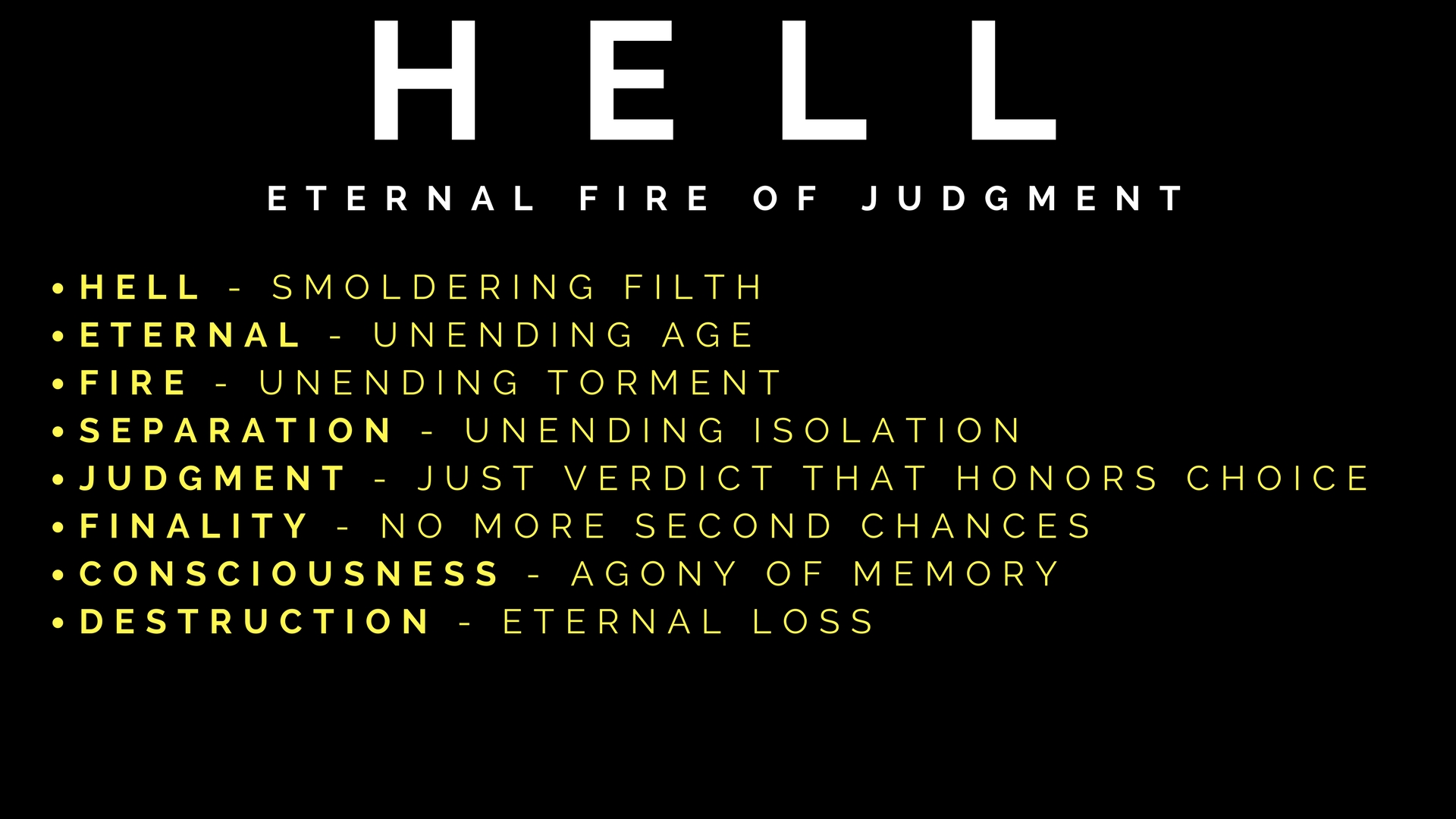 (Hebrews 9:27-28)
And inasmuch as it is appointed for men to die once and after this comes judgment, so Christ also, having been offered once to bear the sins of many, will appear a second time for salvation without reference to sin, to those who eagerly await Him.
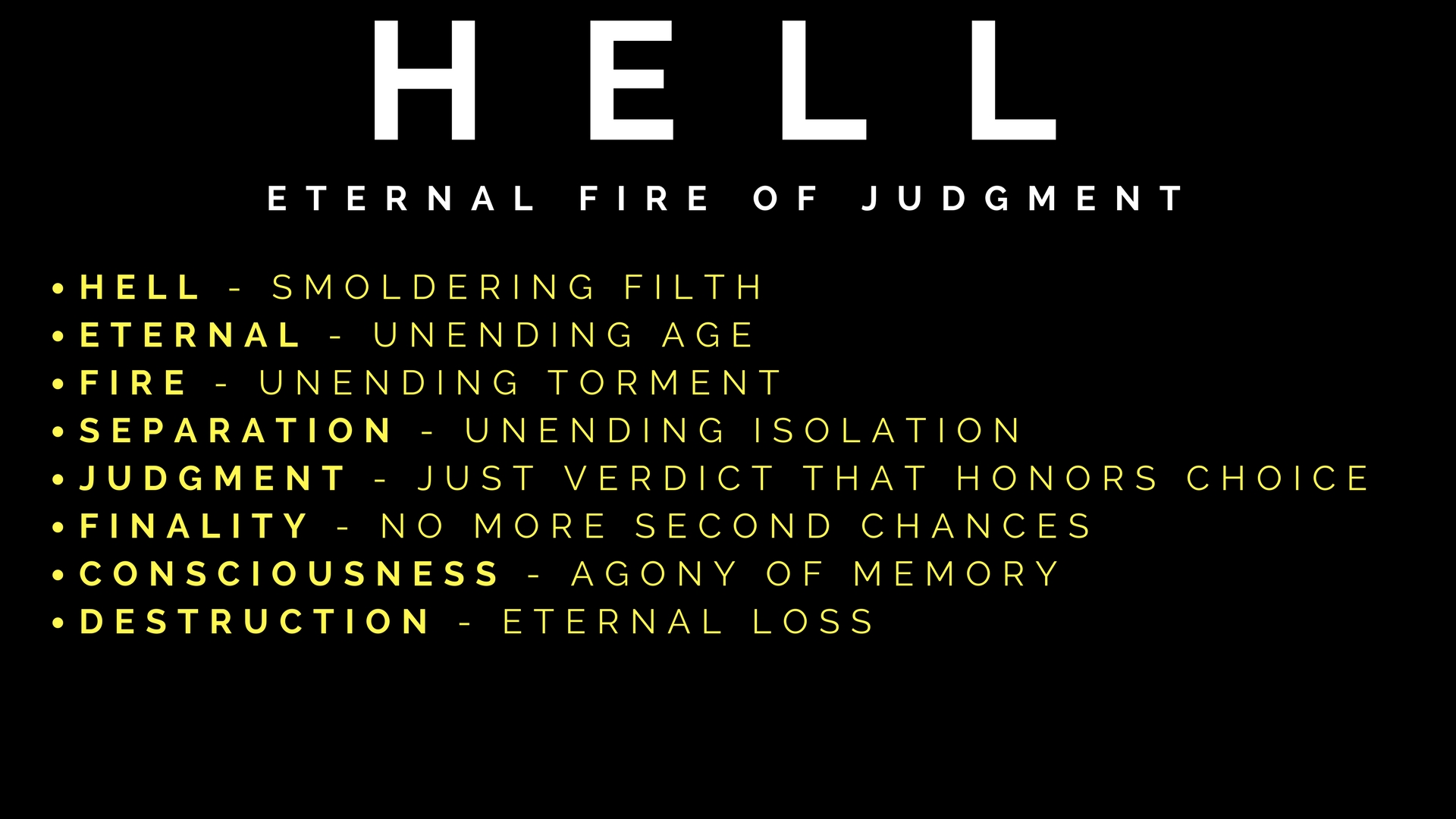 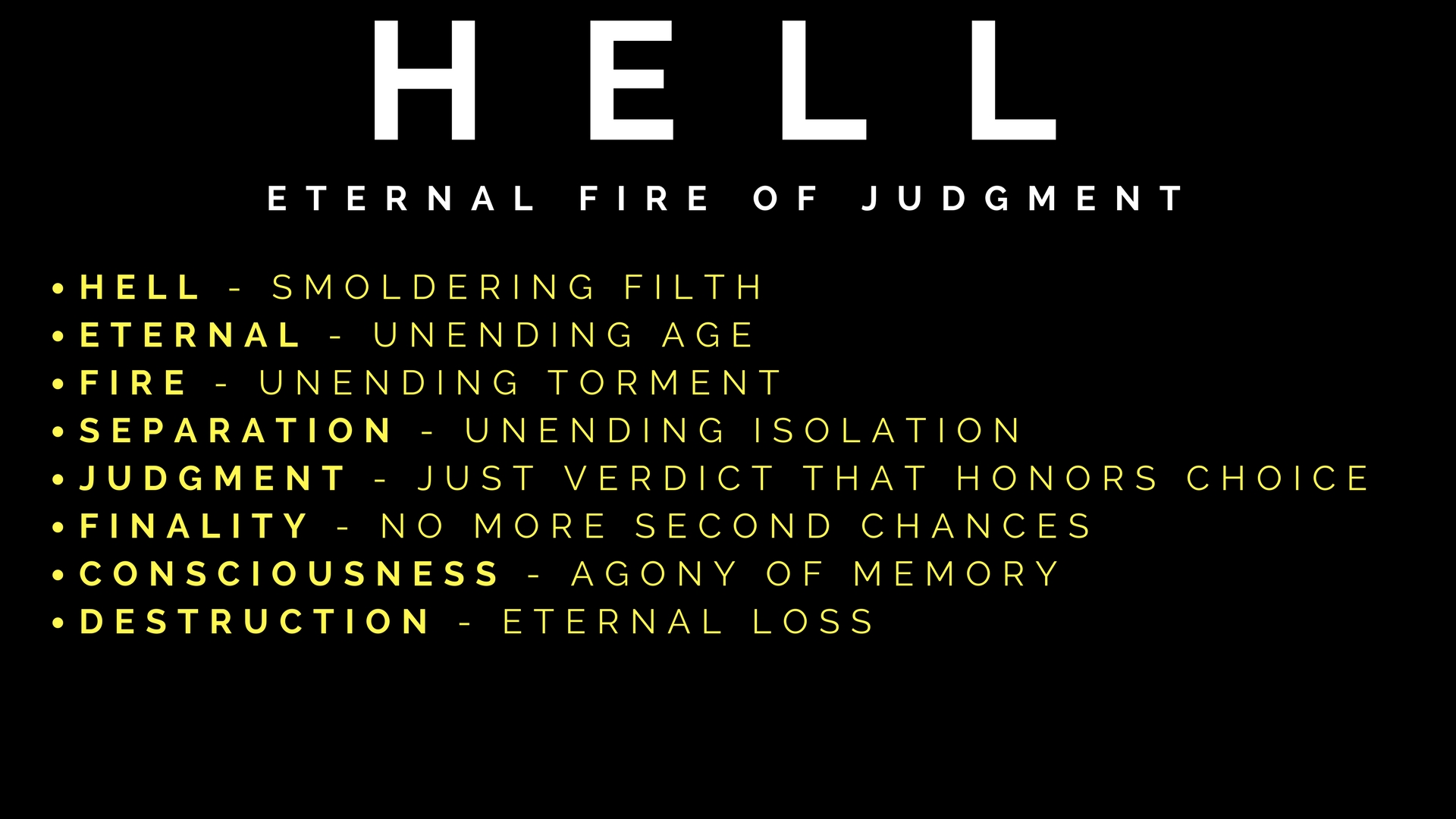 (2 Thessalonians 1:6-9)
For after all it is only just for God to repay with affliction those who afflict you, and to give relief to you who are afflicted and to us as well when the Lord Jesus will be revealed from heaven with His mighty angels in flaming fire, dealing out retribution to those who do not know God and to those who do not obey the gospel of our Lord Jesus. These will pay the penalty of eternal destruction, away from the presence of the Lord and from the glory of His power
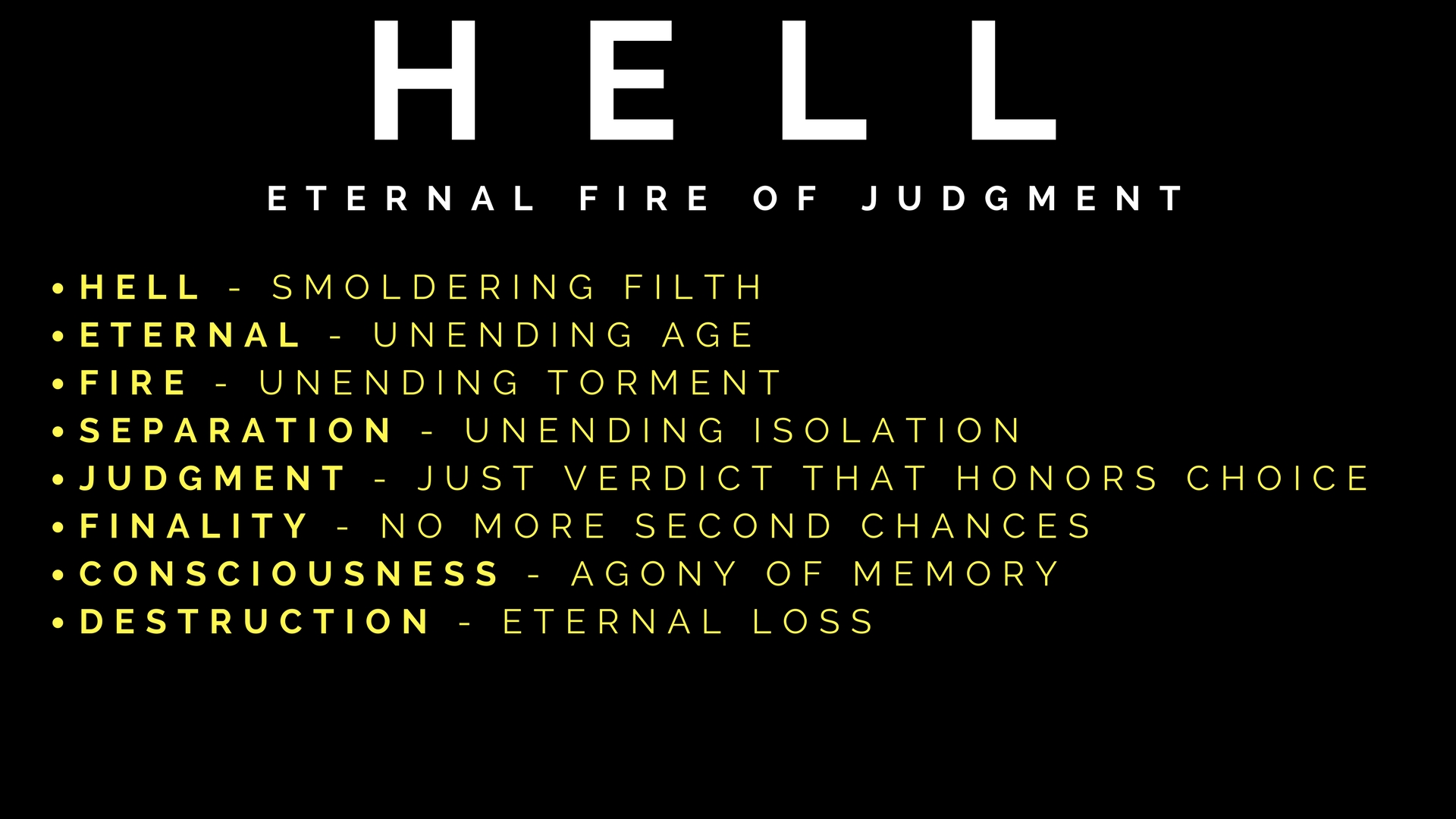 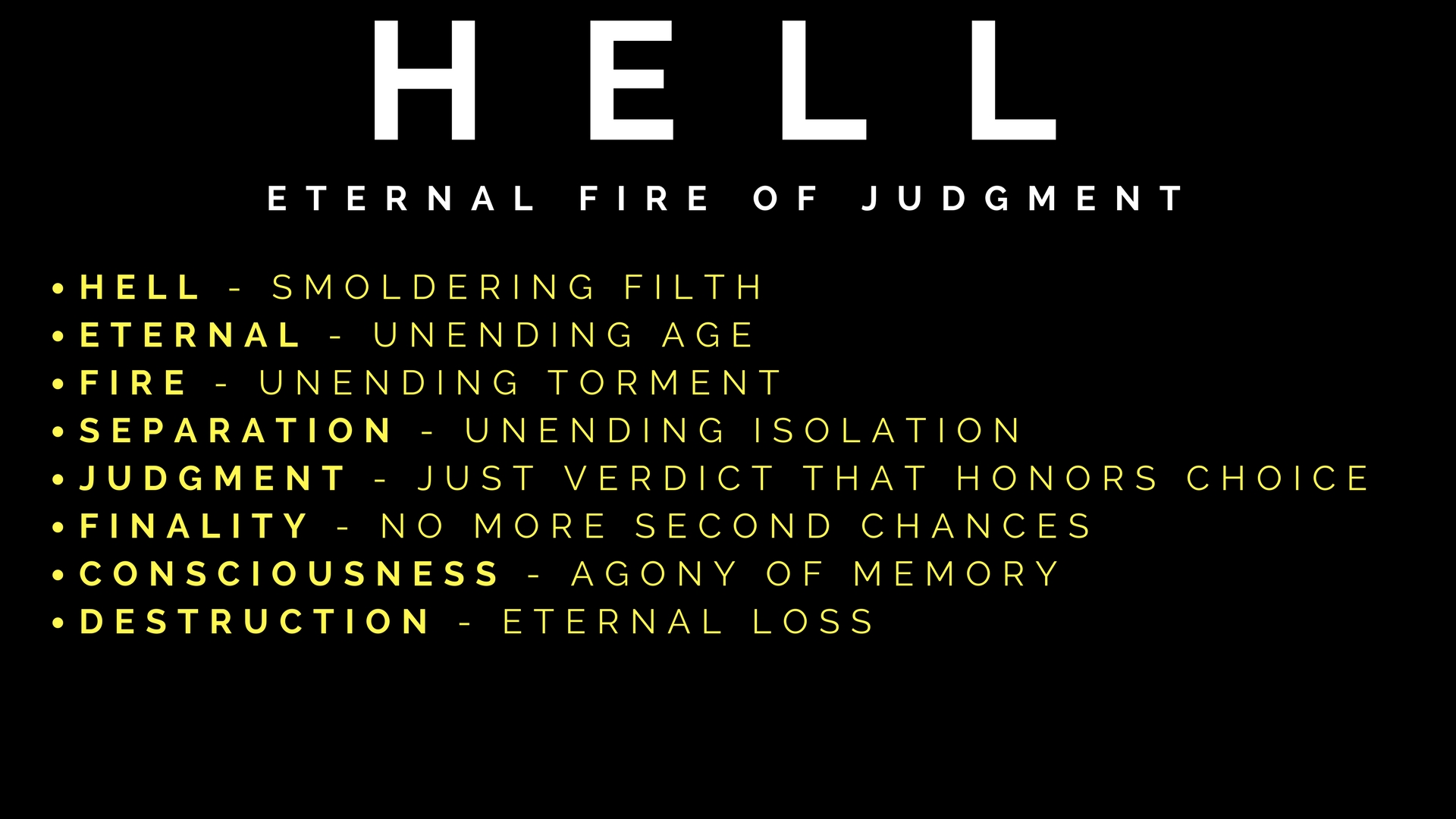 (Luke 16:24-25)
And he cried out and said, ‘Father Abraham, have mercy on me, and send Lazarus so that he may dip the tip of his finger in water and cool off my tongue, for I am in agony in this flame.’ But Abraham said, ‘Child, remember that during your life you received your good things, and likewise Lazarus bad things; but now he is being comforted here, and you are in agony.’
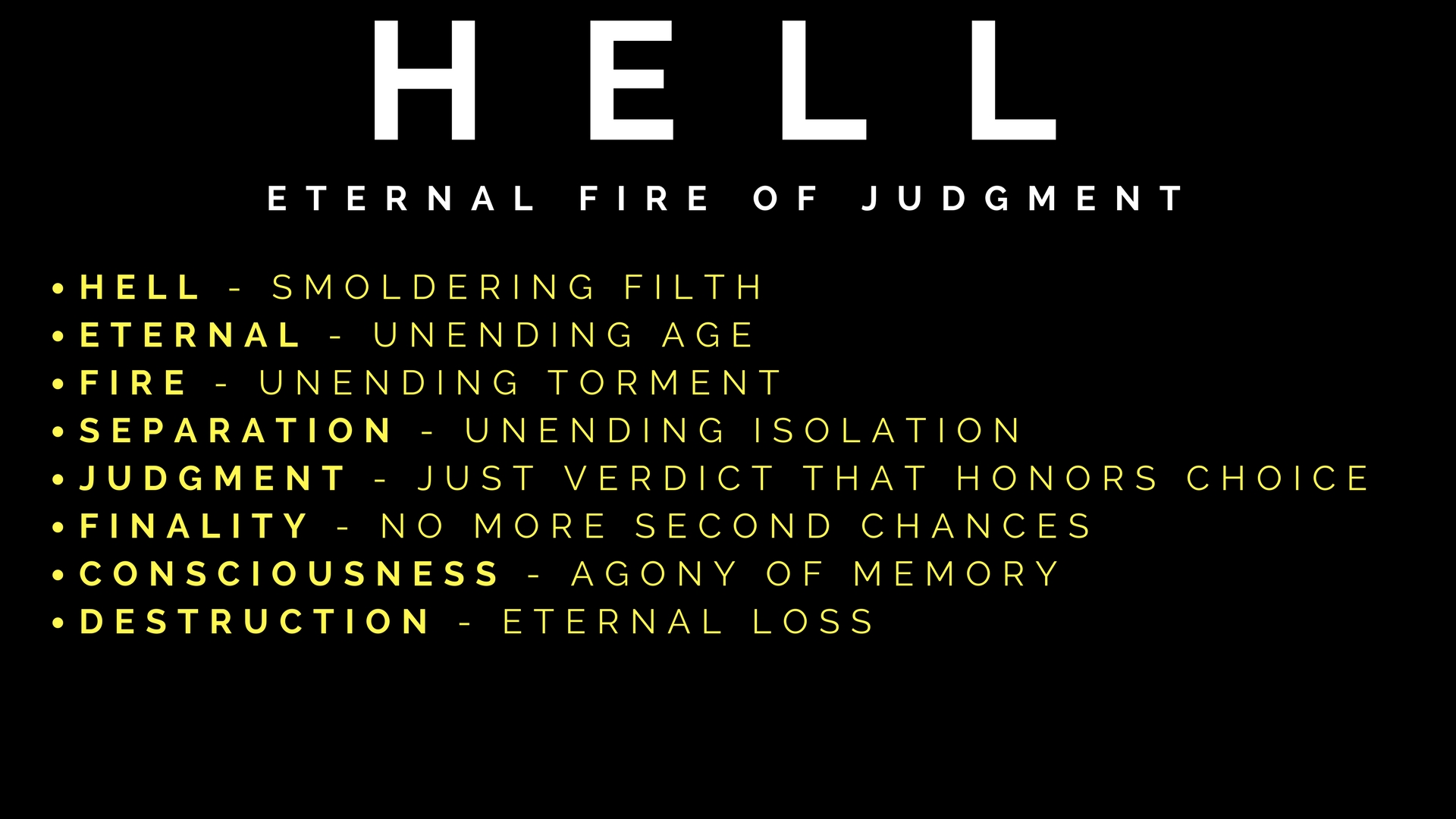 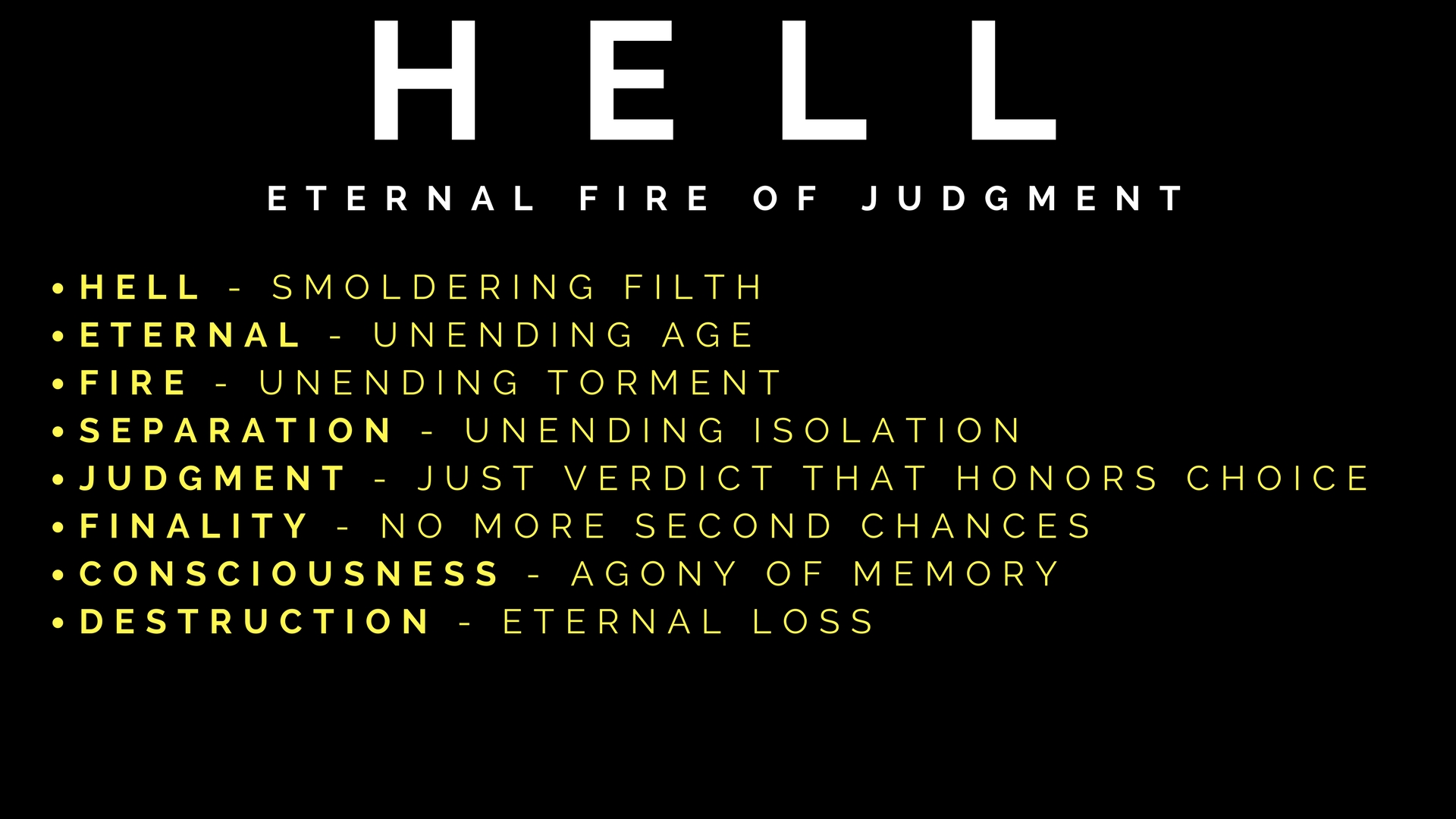 (Matthew 10:28)
Do not fear those who kill the body but are unable to kill the soul; but rather fear Him who is able to destroy both soul and body in hell.